MORACEAE
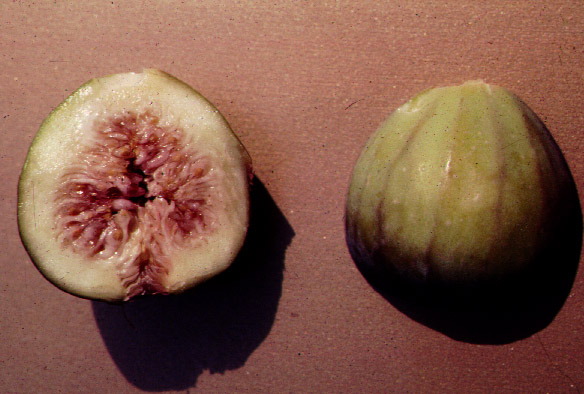 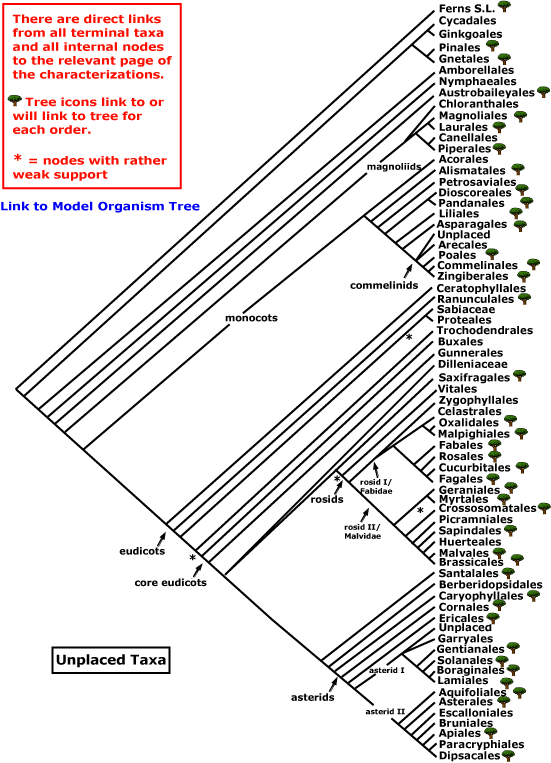 MORACEAE
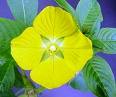 magnoliids
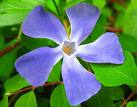 rosids
Current Angiosperm Phylogeny Group Tree for Flowering Plants
2018
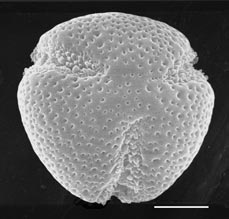 monocots
asterids
core eudicots
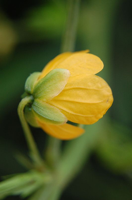 eudicots
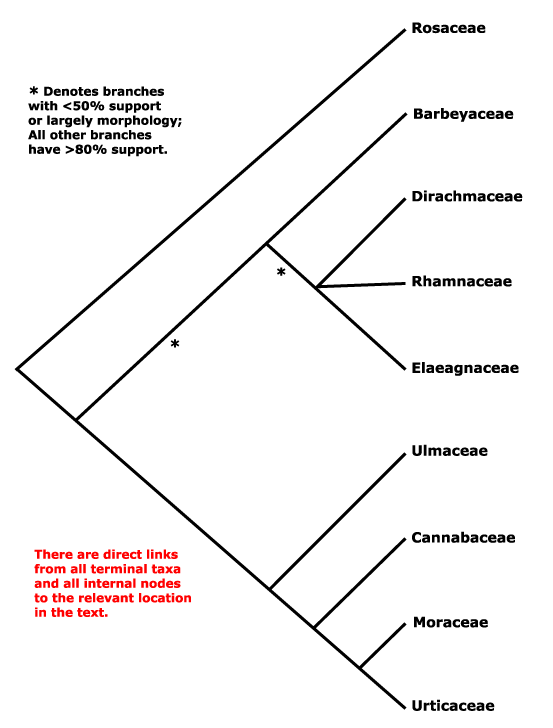 Rosales (Eurosids I)
Ulmaceae
group
Cecropia
is here!
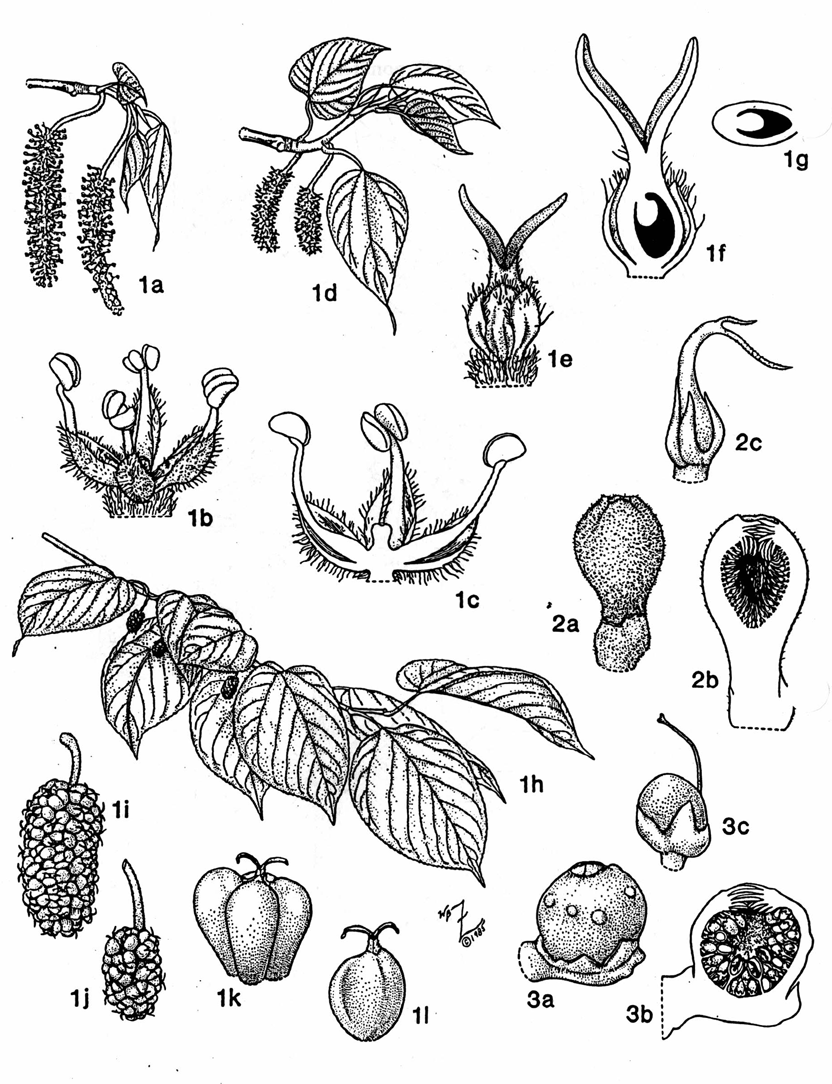 Key Characters for the Moraceae 

Milky latex
Sheathing stipule
Wide-set secondaries
Small flowers united into a multiple fruit
Moraceae: alternate simple leaves, latex, and pointed-wrap-around stipules
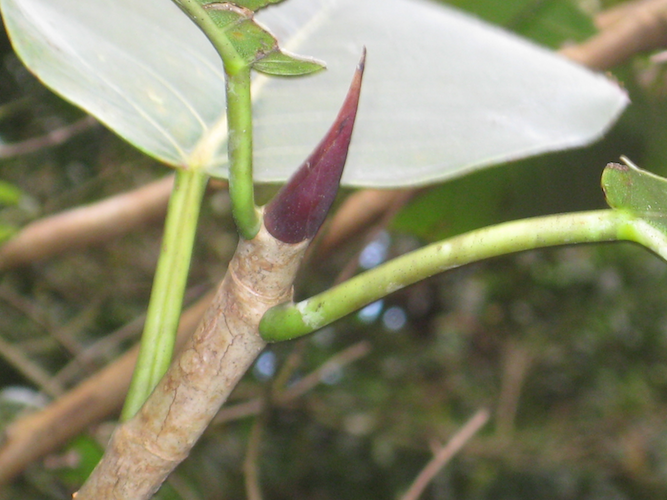 A TOUR with 
Themes:

Inflorescence design
Venation
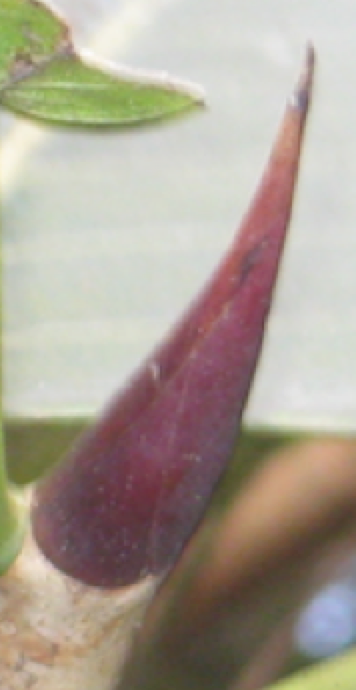 Sorocea - open inflorescence
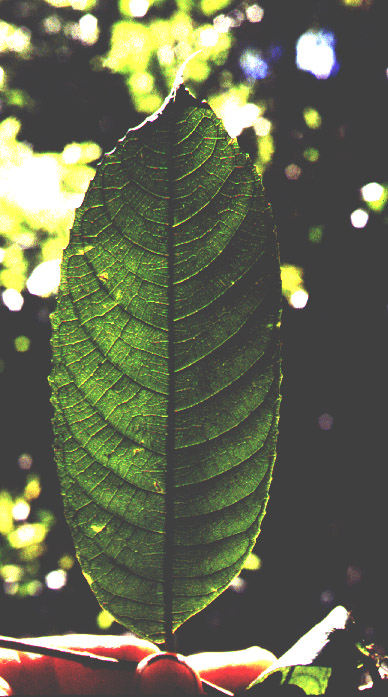 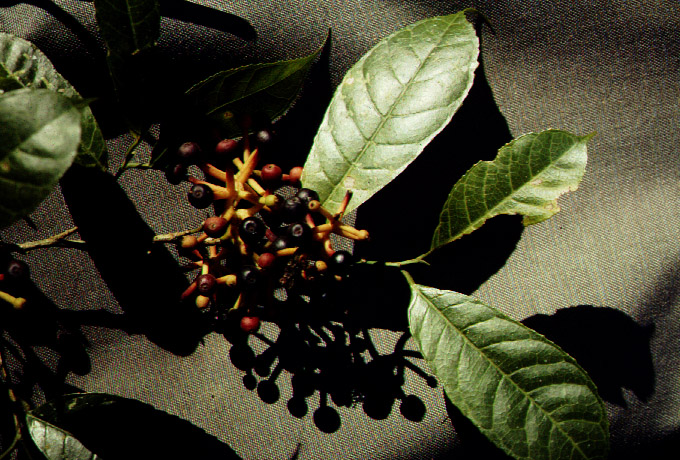 Brosimum (lechero) - colonizer, 
canopy tree, edible latex
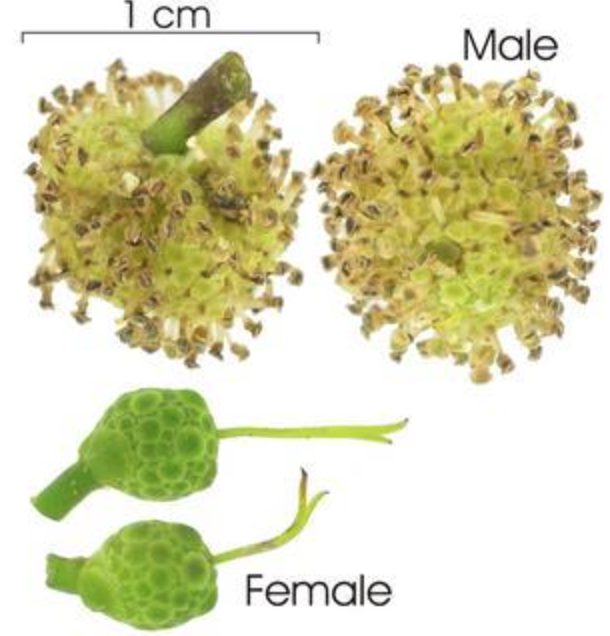 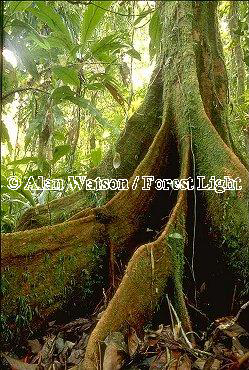 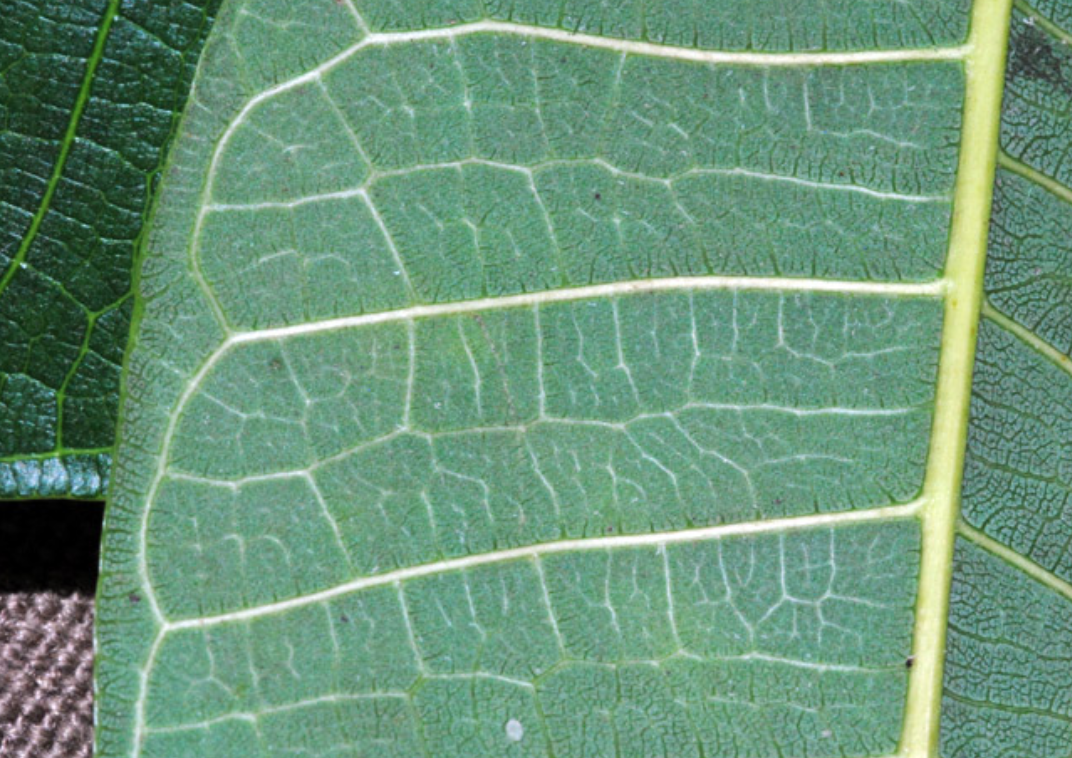 [Speaker Notes: scan my own drawing?]
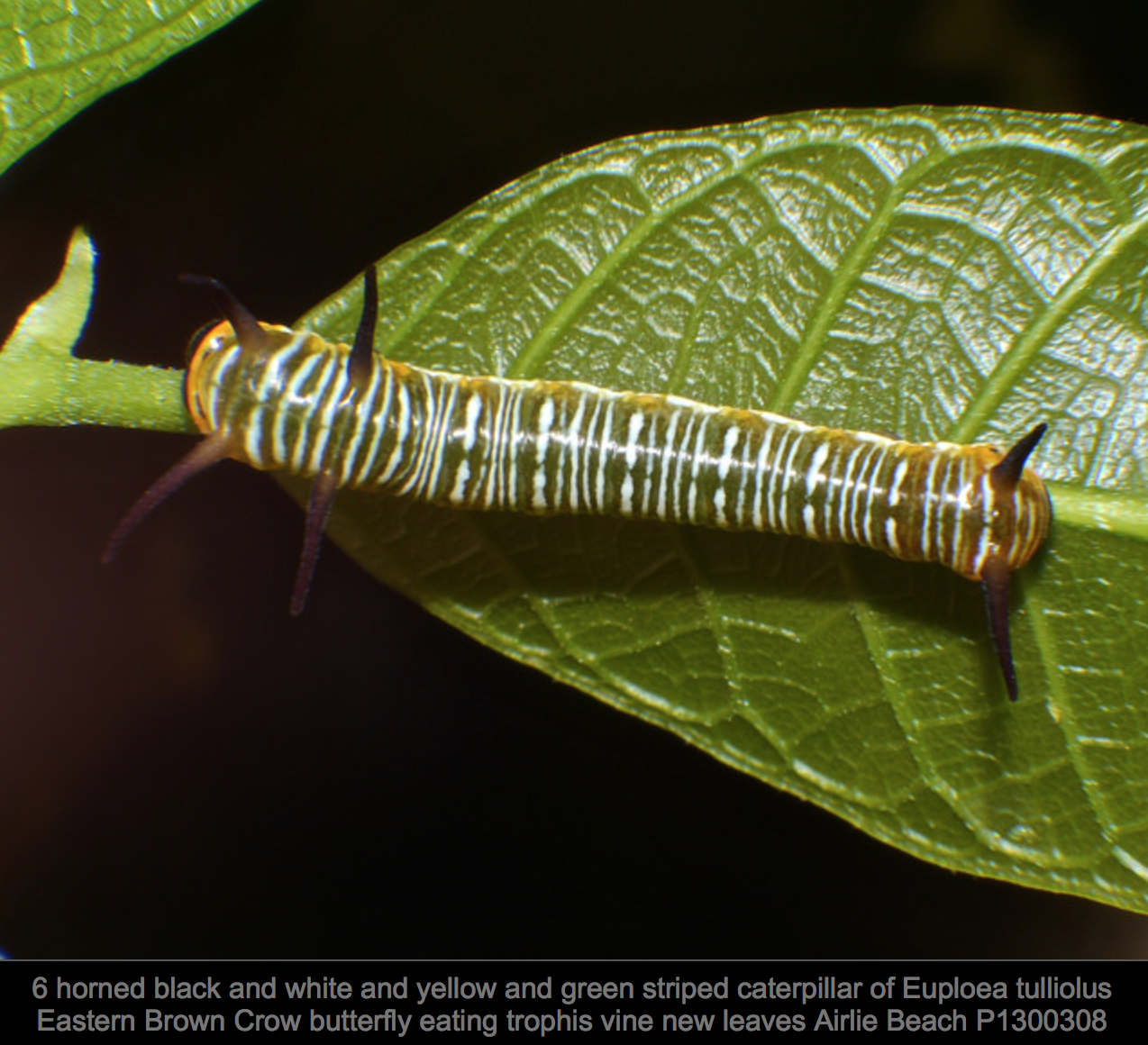 Trophis – worldwide liana
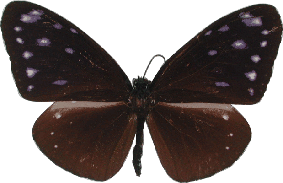 Euploea tulliolus
Nymphalidae
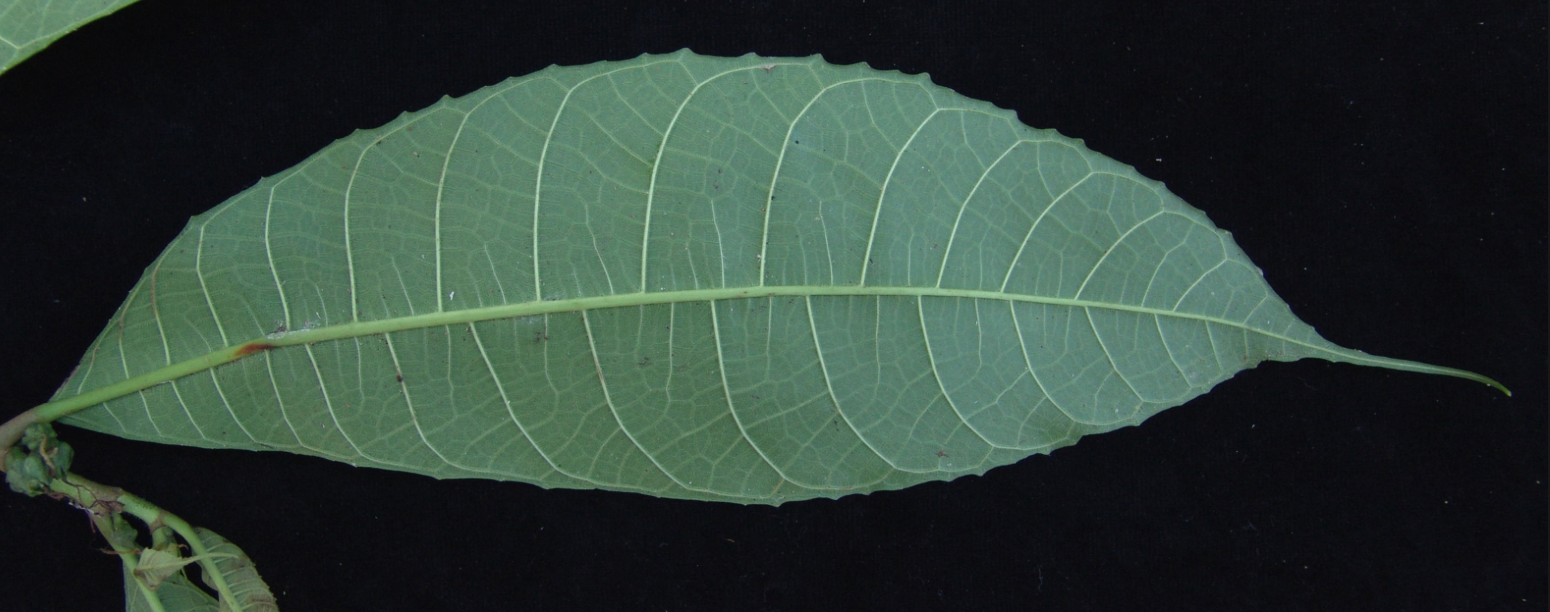 [Speaker Notes: Edgar, J.A., 1982. Pyrrolizidine alkaloids sequestered by Solomon Island danaine butterflies. The feeding preferences of the Danainae and Ithomiinae. Journal of Zoology, 196(3), pp.385-399.]
Trophis – worldwide liana
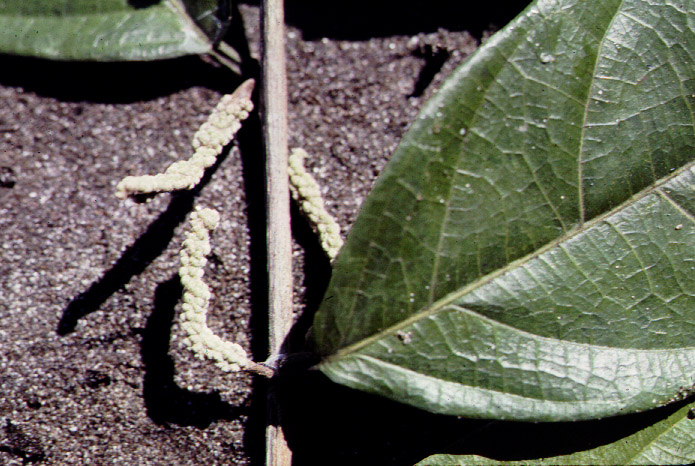 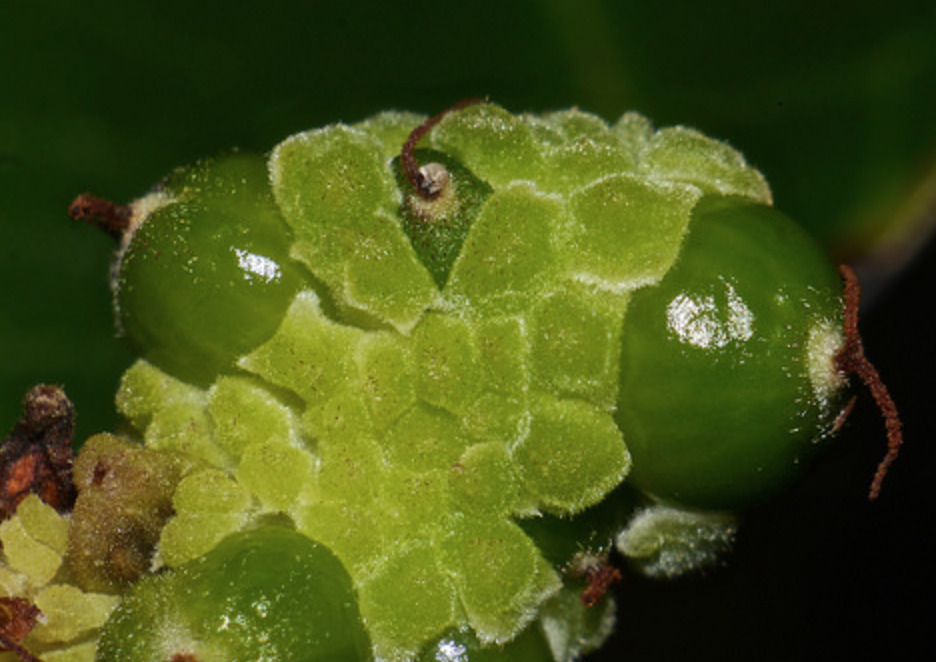 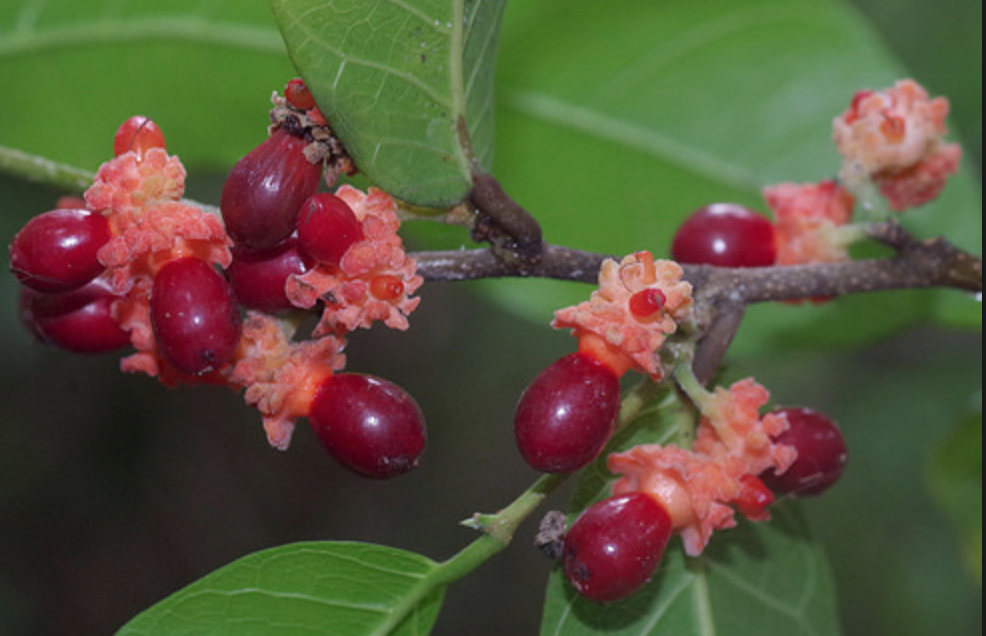 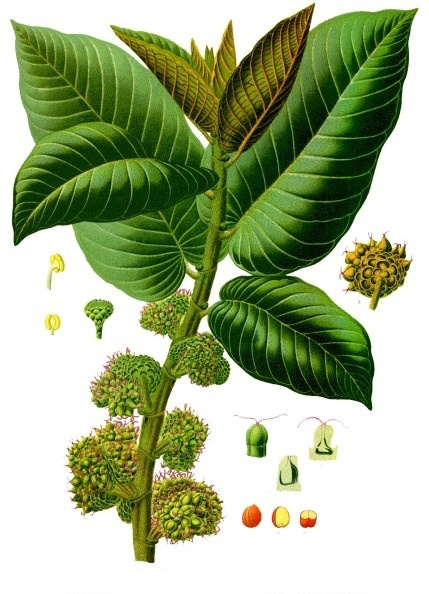 Castilla
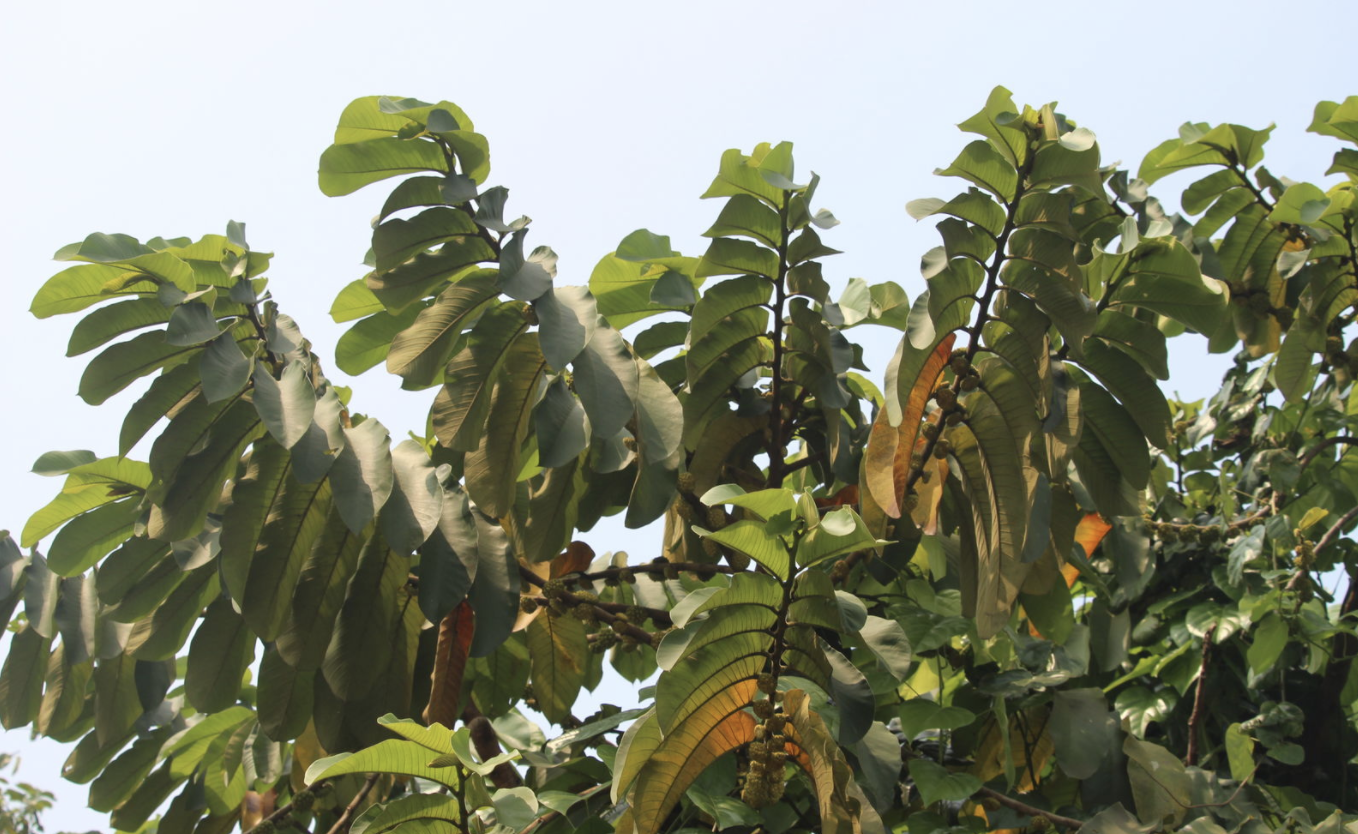 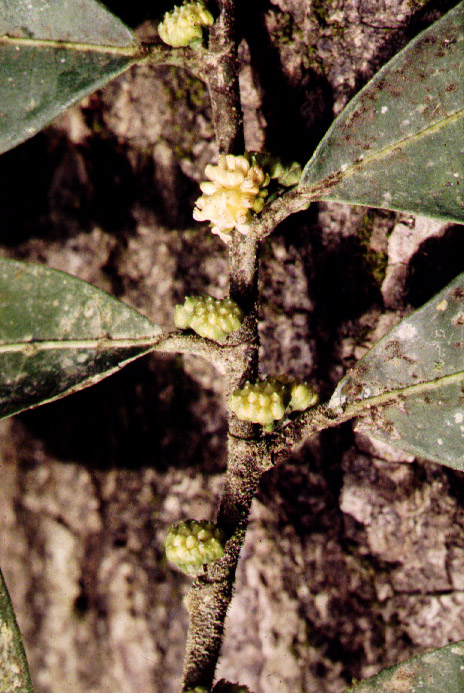 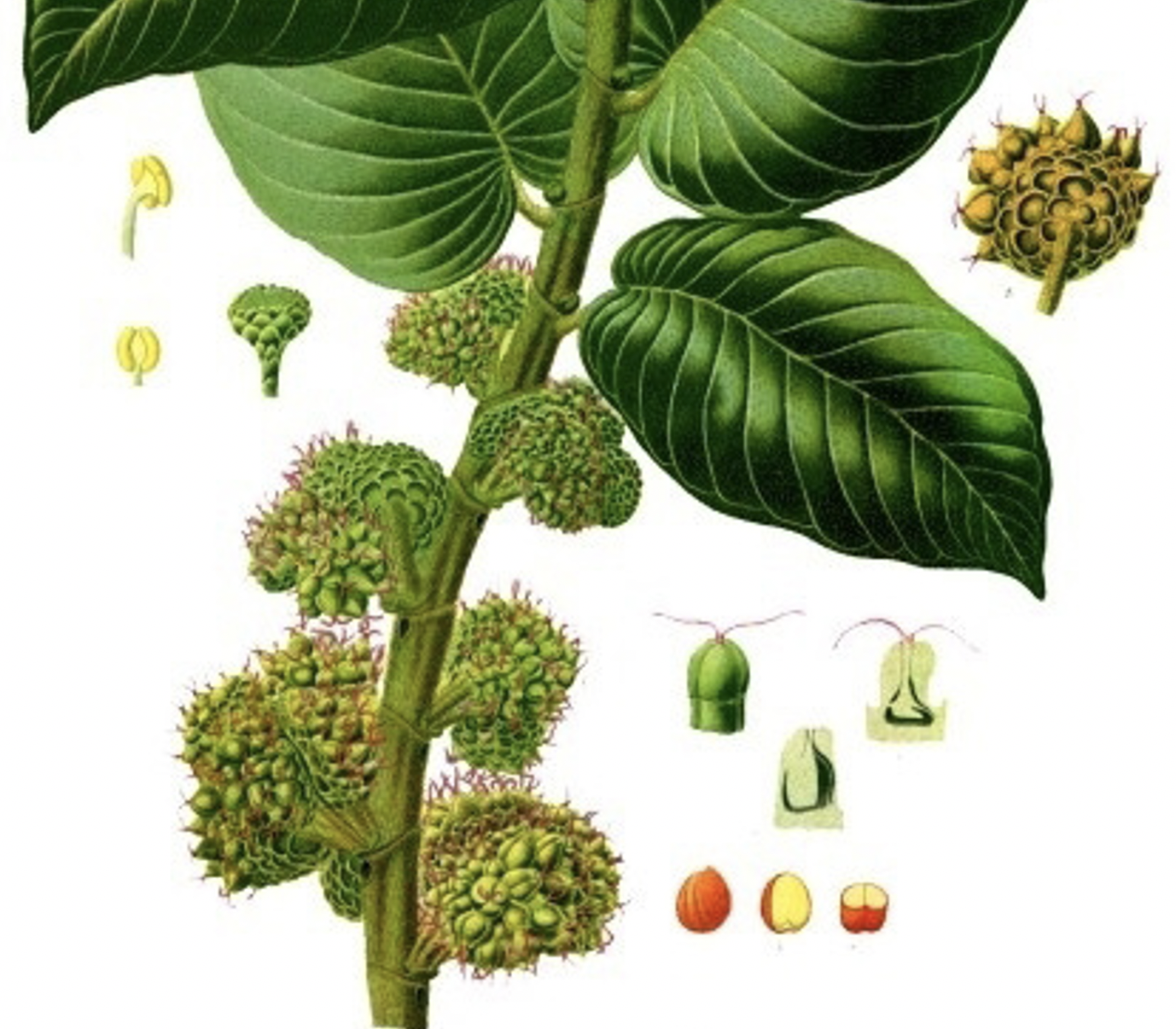 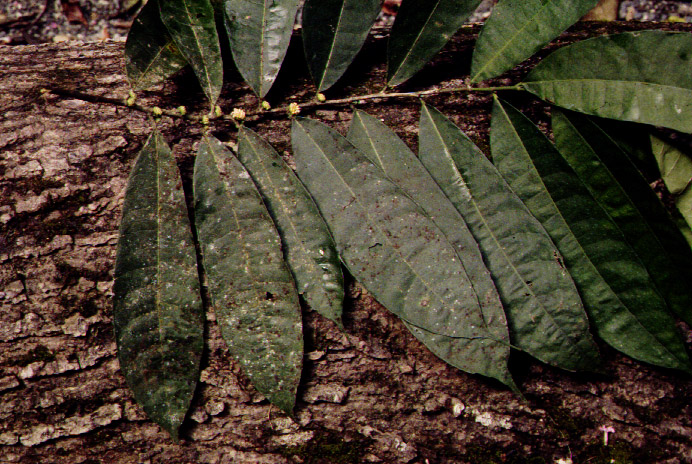 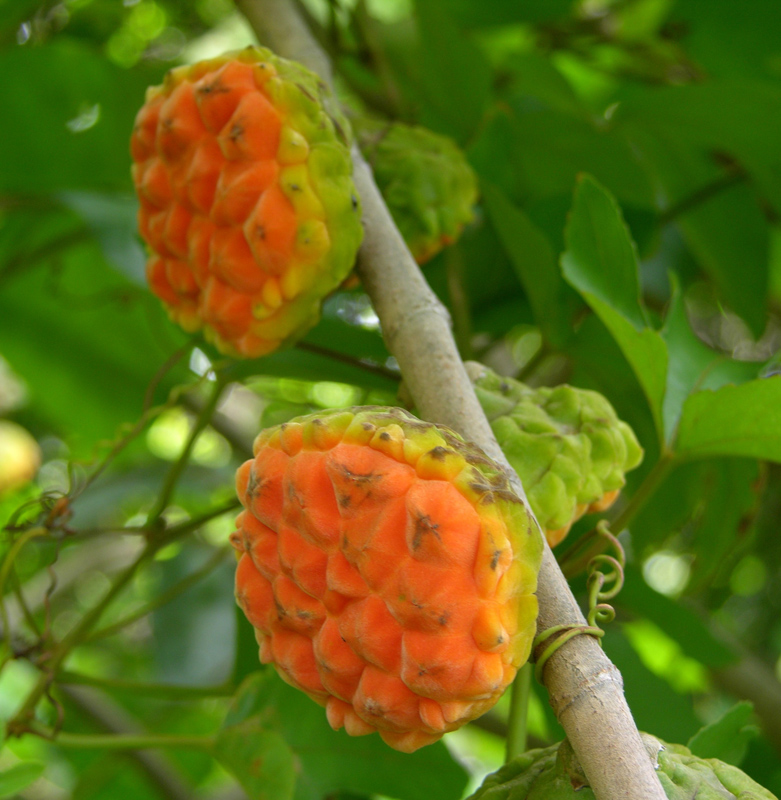 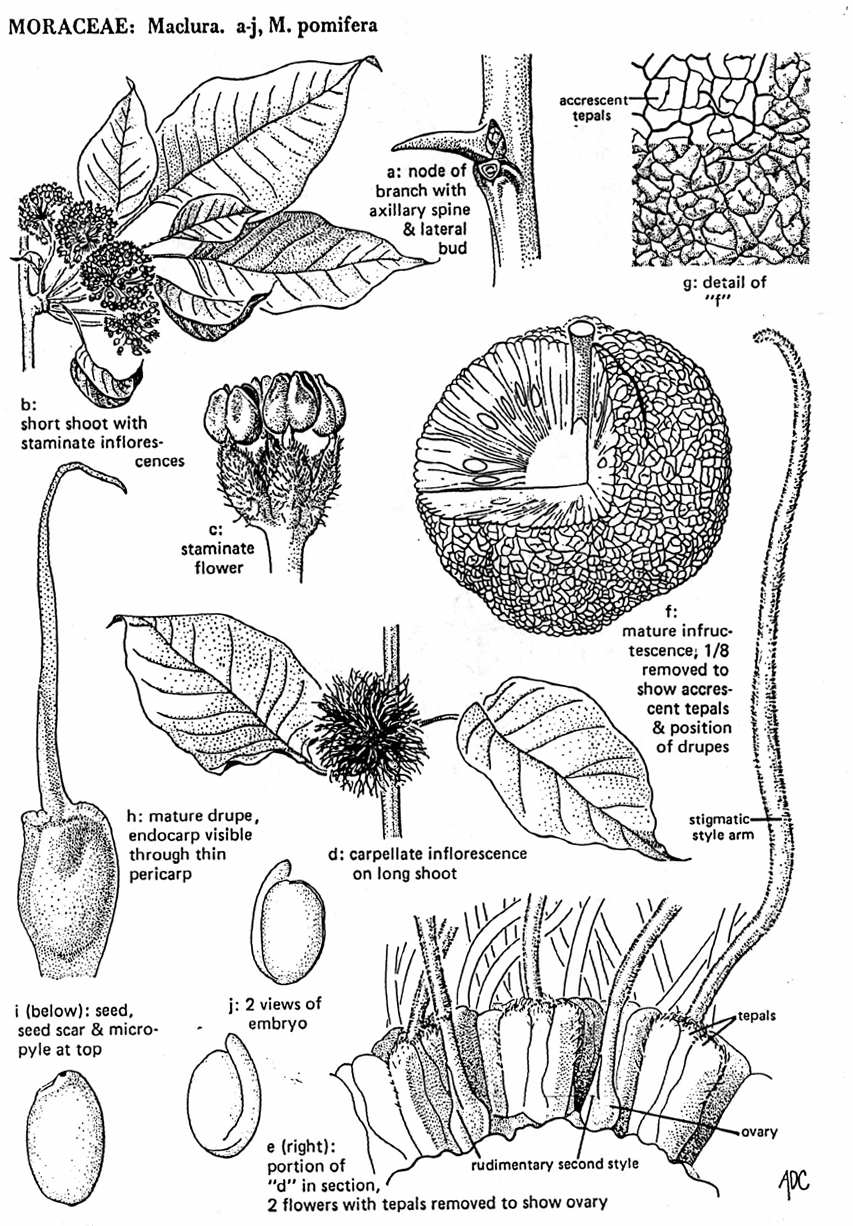 Maclura (osage orange) fruiting inflorescence in section
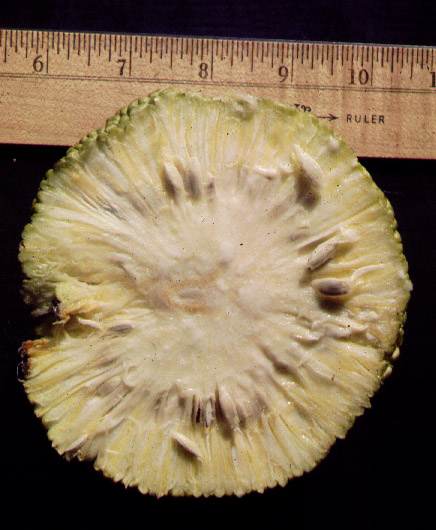 Artocarpus ---  the breadfruit
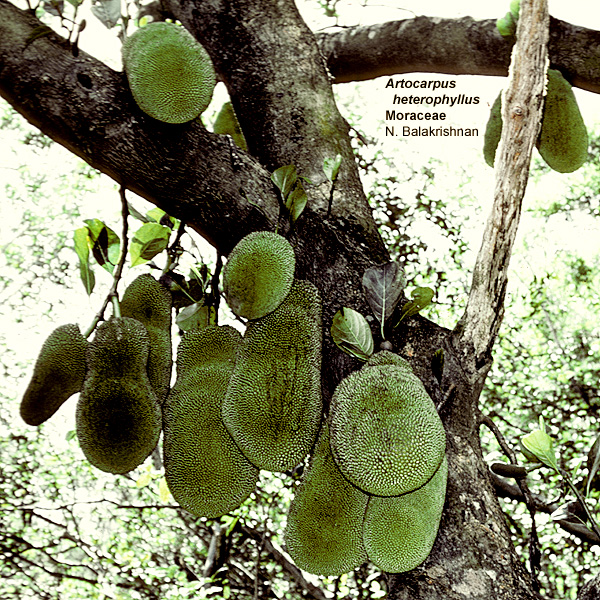 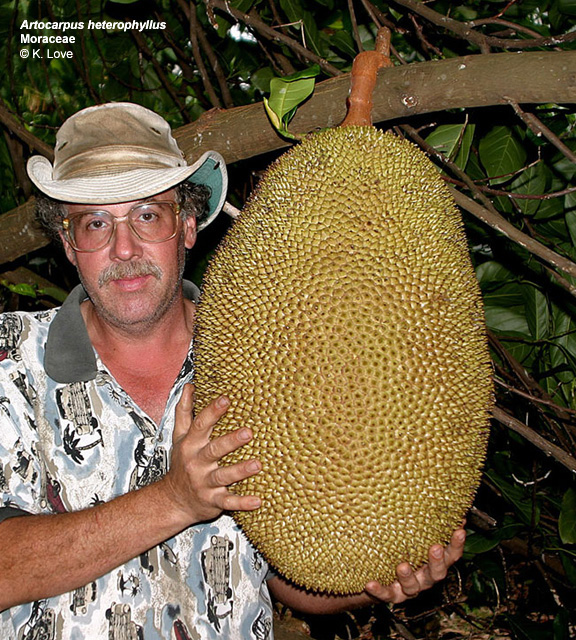 Dorstenia — herb, flat inflorescence
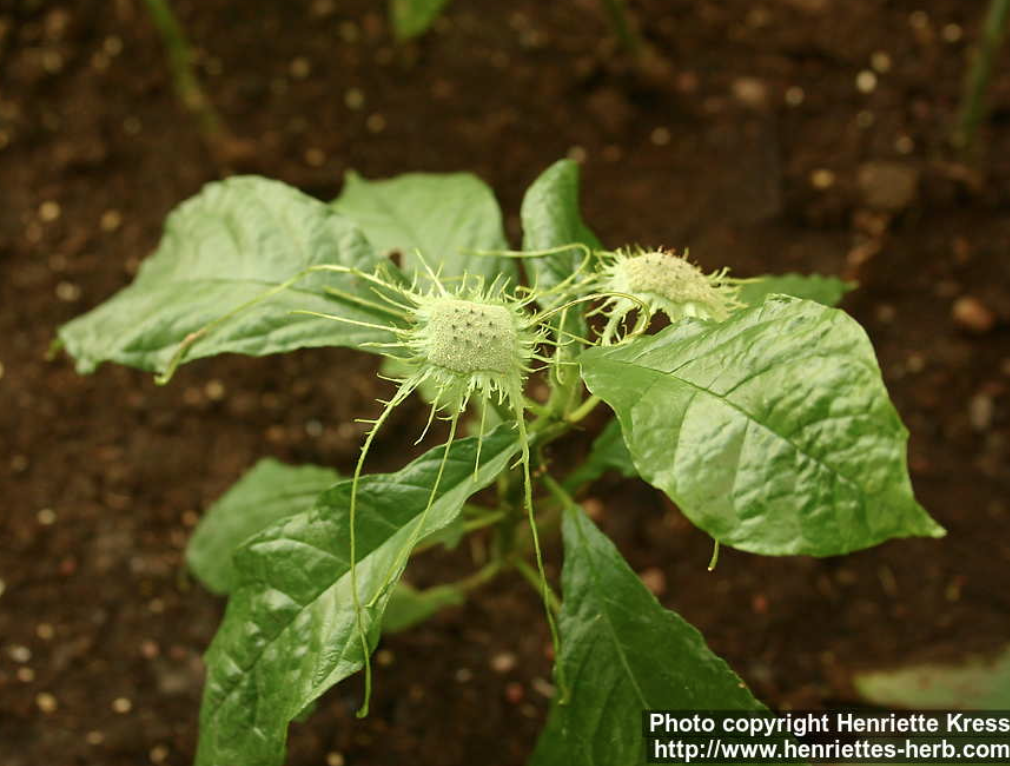 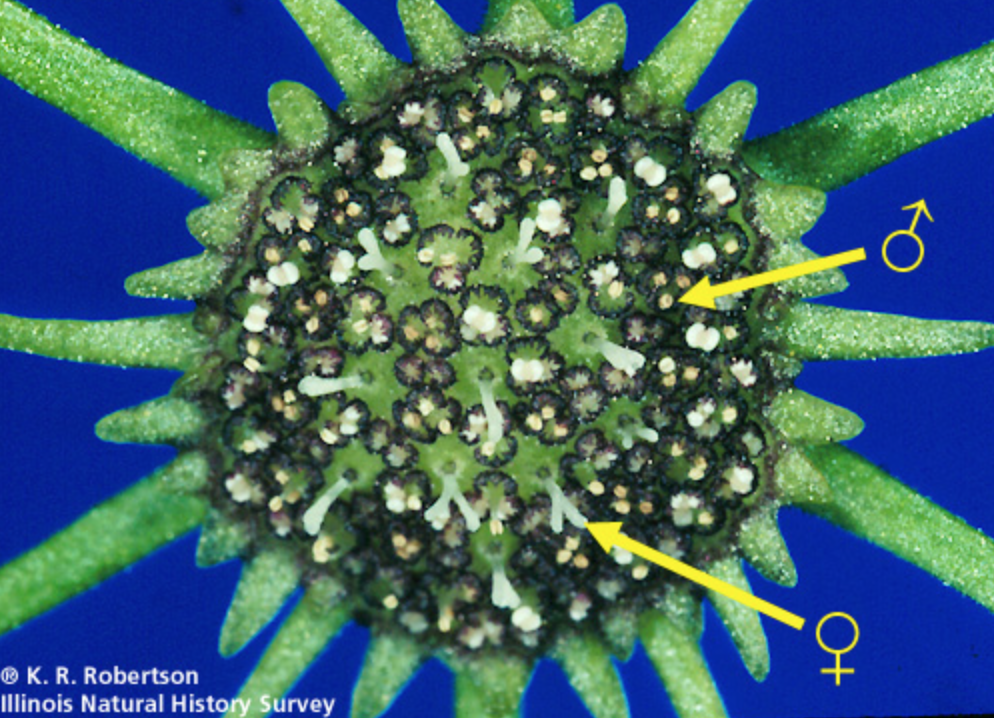 syconium
syconium - a hollow inflorescence with the flowers inside
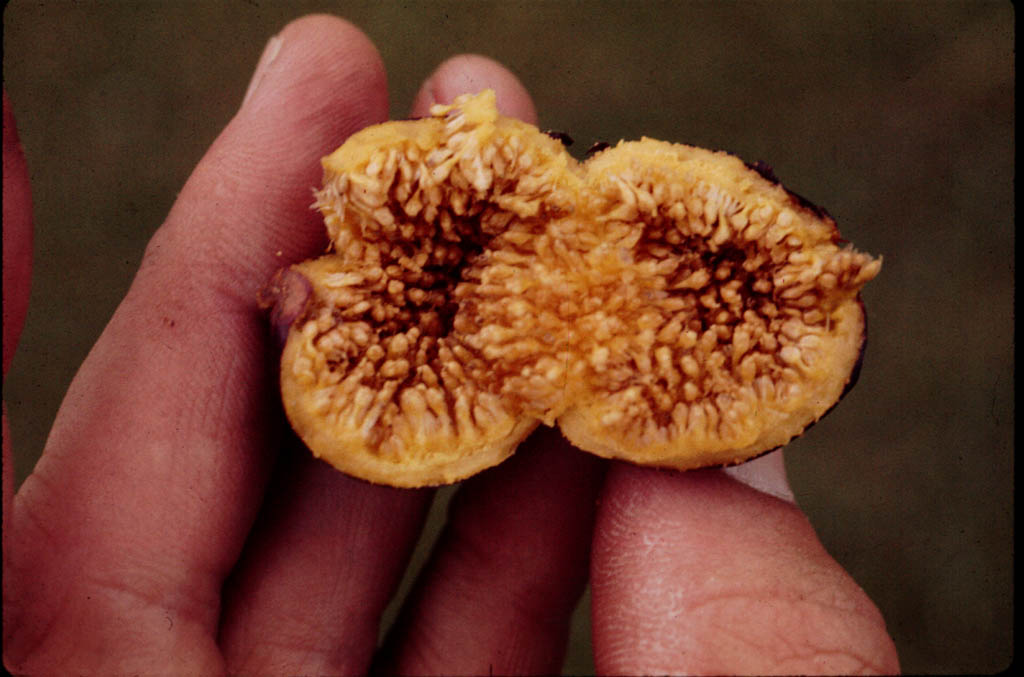 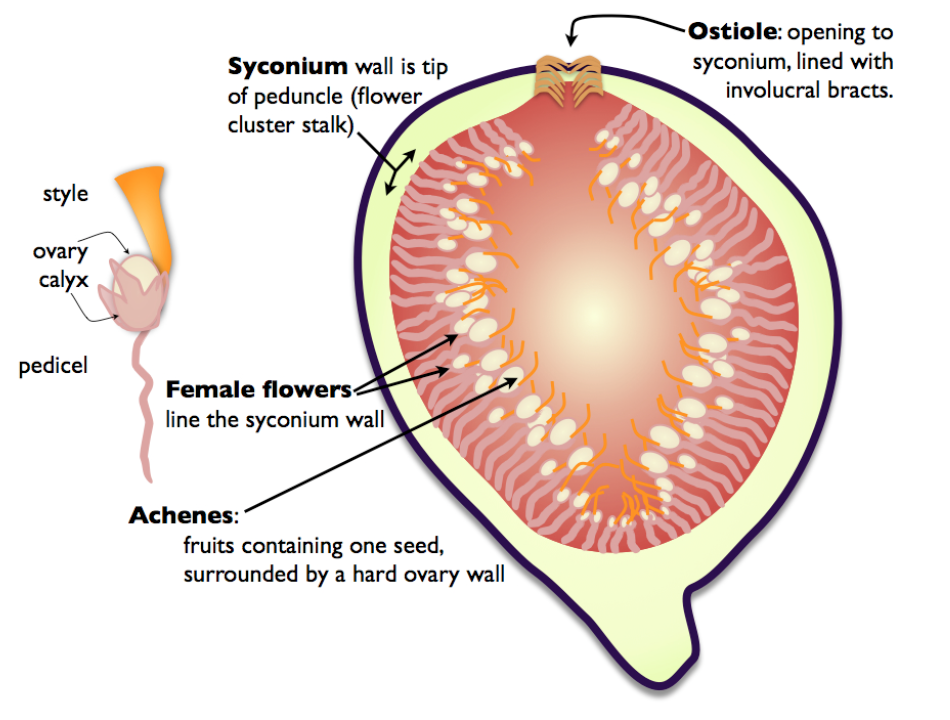 Ficus – canopy trees, distinctive roots
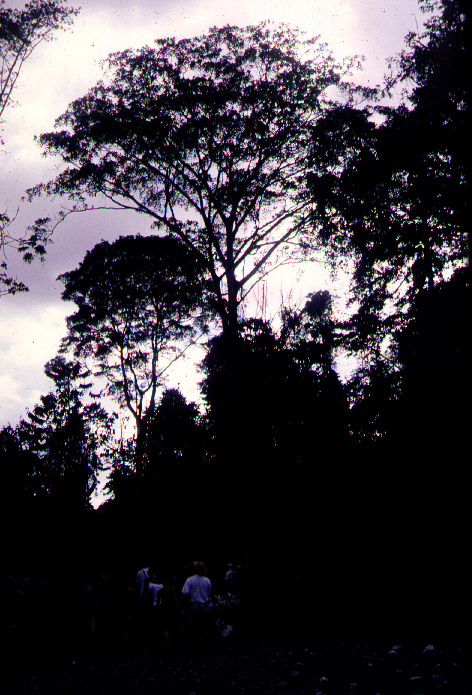 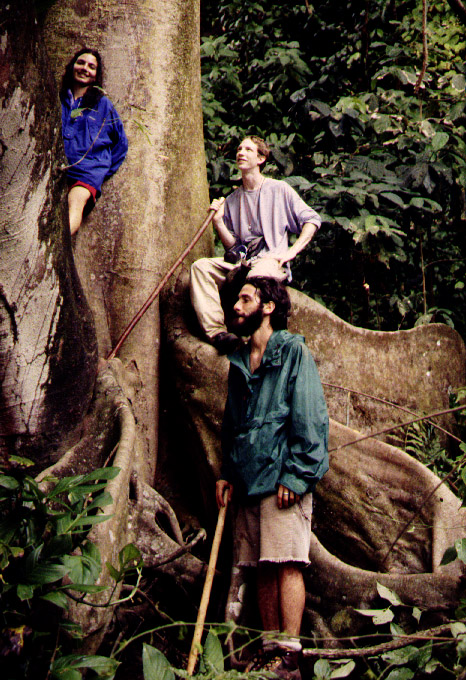 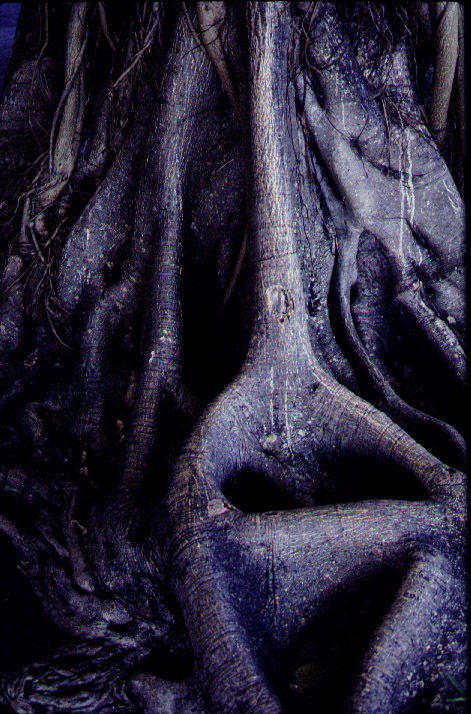 Osa Peninsula, 1997
[Speaker Notes: Arrigoni: https://www.ctaudubon.org/2018/06/deer-pond-farm-welcomes-jim-arrigoni-conservation-biologist-for-the-connecticut-audubon-society/]
Ficus and the wasp Blastophaga
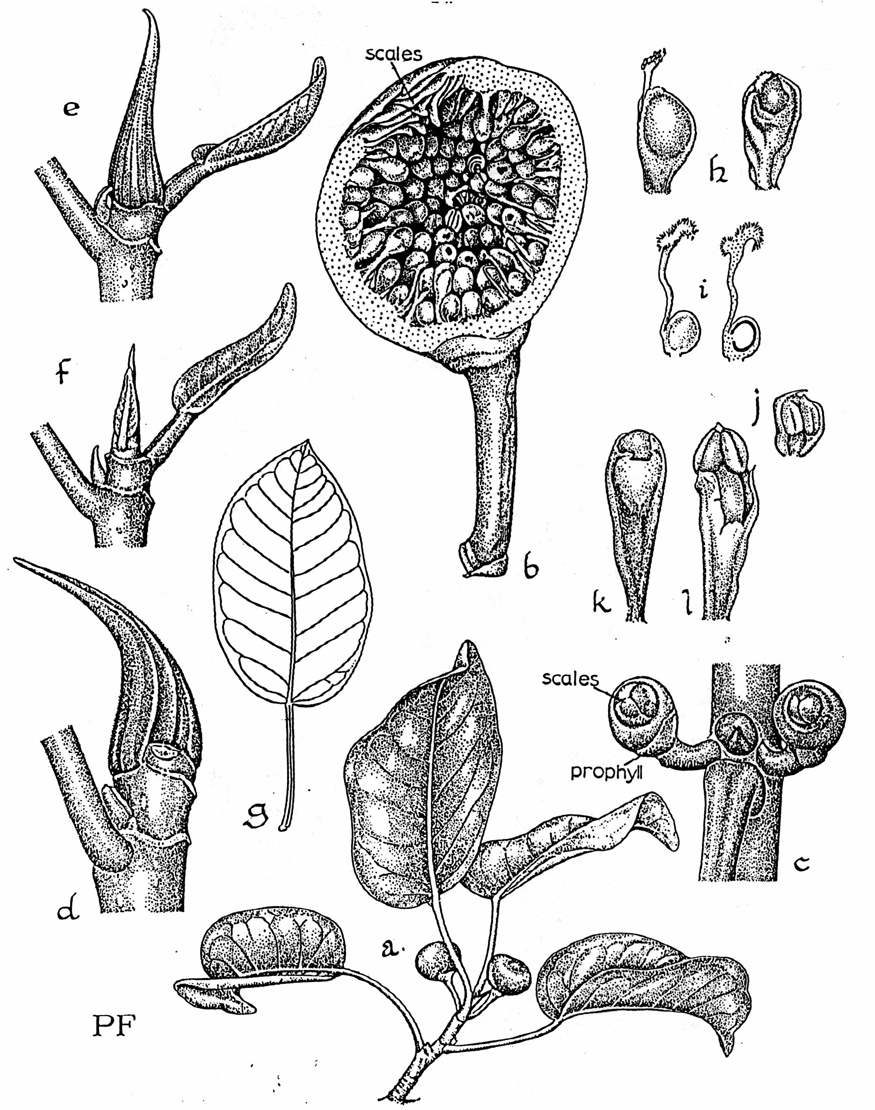 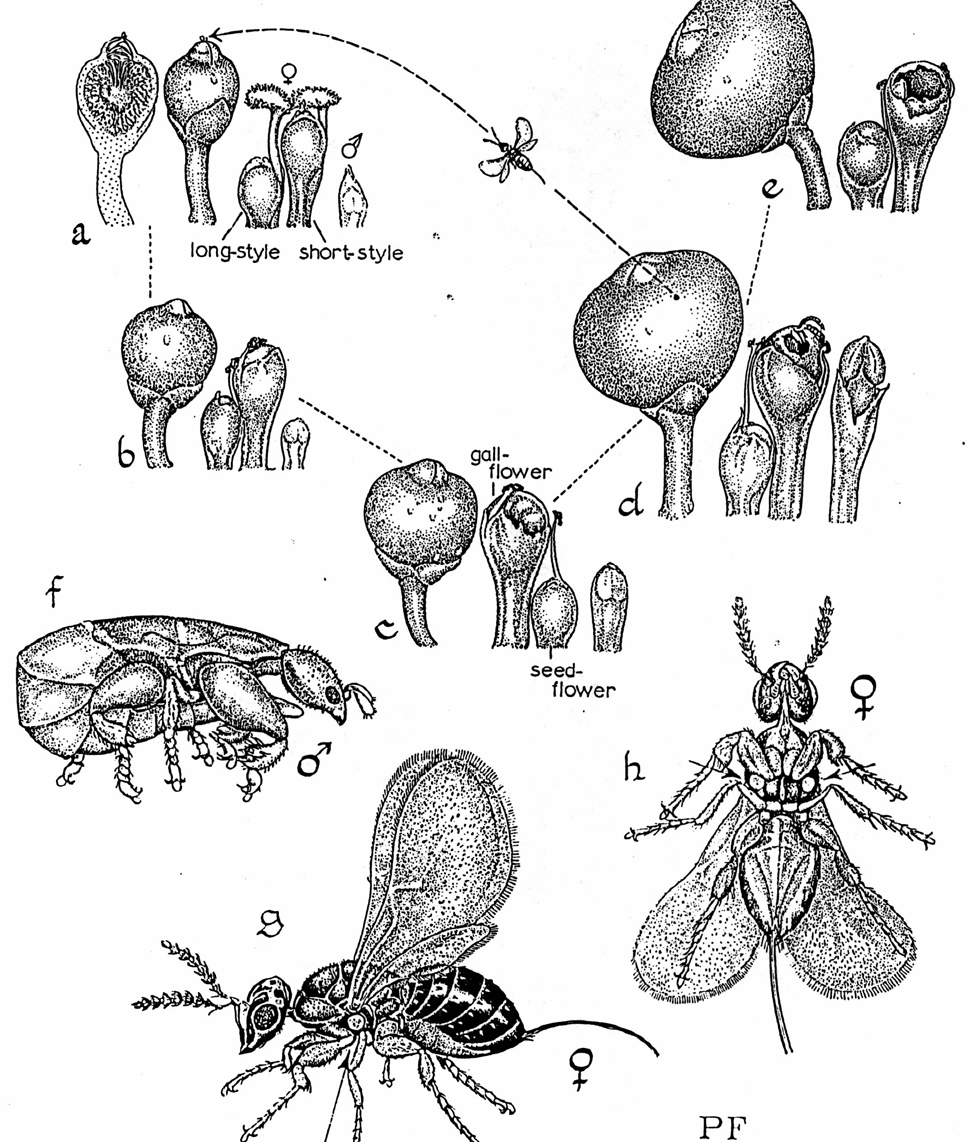 [Speaker Notes: pollination biology:
 figs are monoecious (like the family) ---- both sexes are found inside each syconium (inside-out inflorescence).  Female flowers of two types, 1) long-styled and short-pedicelled or 2) short-styled and long-pedicelled.   Male flowers consist of a single stamen.    Female flowers function first.  Arriving pregnant female wasps with fig pollen ovipovit and pollinate both kinds of female flowers – the short  styles yield wasps, the long-styled yield seeds.   These wasps emerge as male flowers open, and the male wasp fertilizes the female wasp and the impregnated female is assisted in leaving the fig by the male after she gathers a pollen load. (Tomlinson, 1980, pp 260-51]
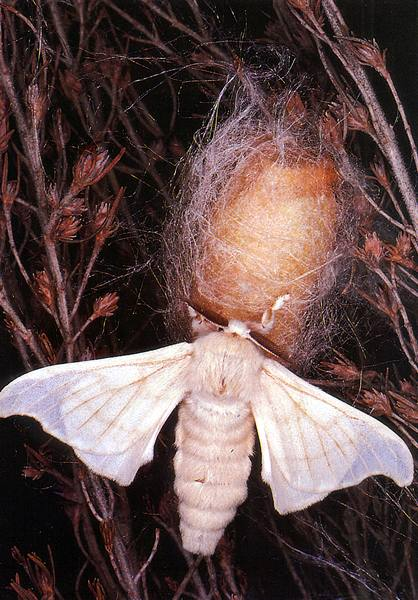 Bombyx mori (the silkworm) caterpillars can eat quite widely within Moraceae, but not on most other members of the Ulmaceae group.
Cecropia
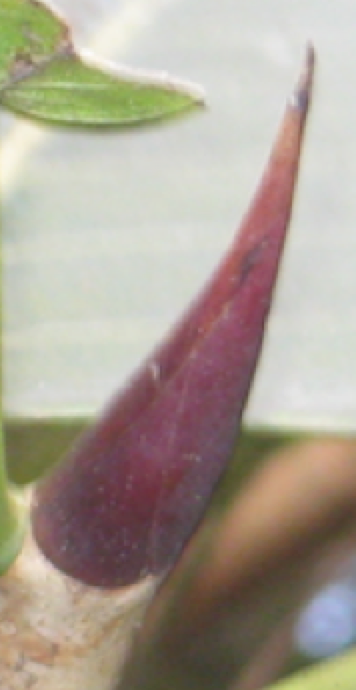 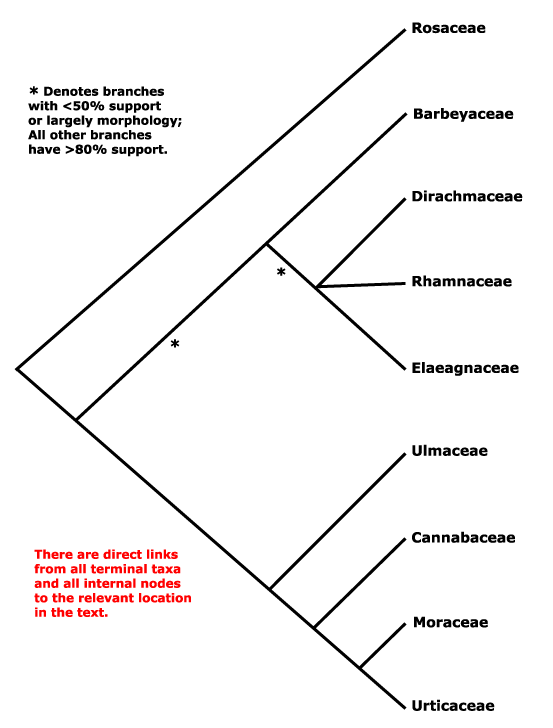 Lump or
 split?
Rosales (Eurosids I)
Ulmaceae
group
Cecropia
is here!
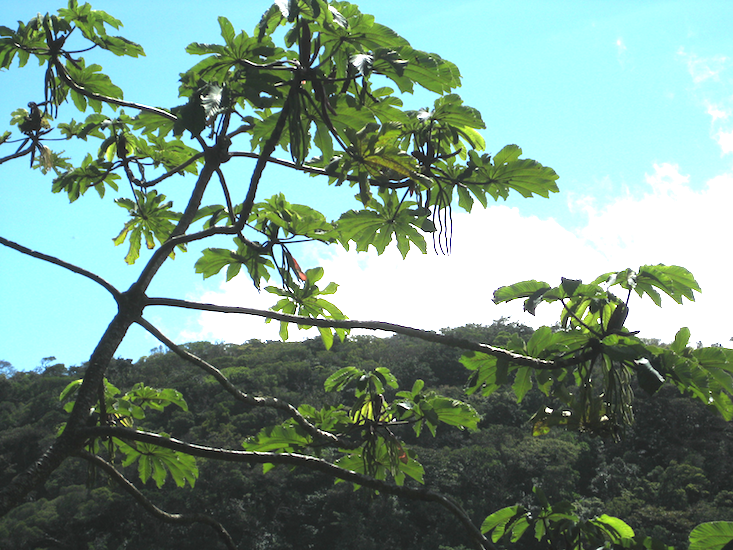 Cecropia - 
     disturbance
     colonizer
[Speaker Notes: Aztec ants establish colonies inside the hollow stems of Cecropia trees. The ants feed on the sugary solution excreted by small plant-sucking insects which the ants introduce and maintain. The fierce ants protect the tree from other foragers and climbing vines which could cover the plant. They collect small nutritious outgrowths from the base of the Cecropia leaves which they use as food for themselves and their young. -- http://www.mobot.org/education/tropics/page5.html]
Cecropia – Moraceae or Urticaceae
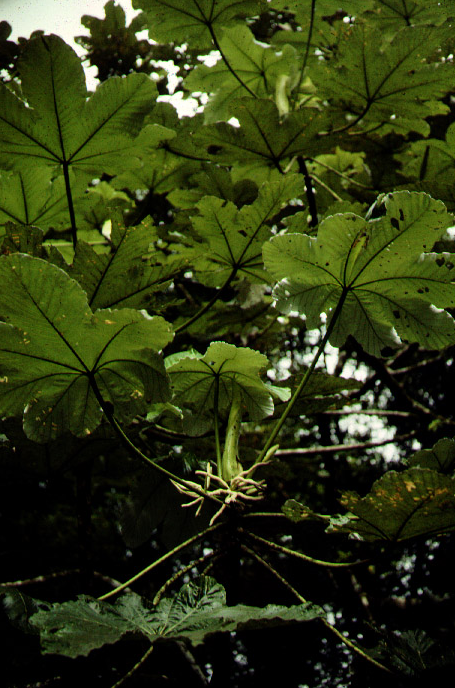 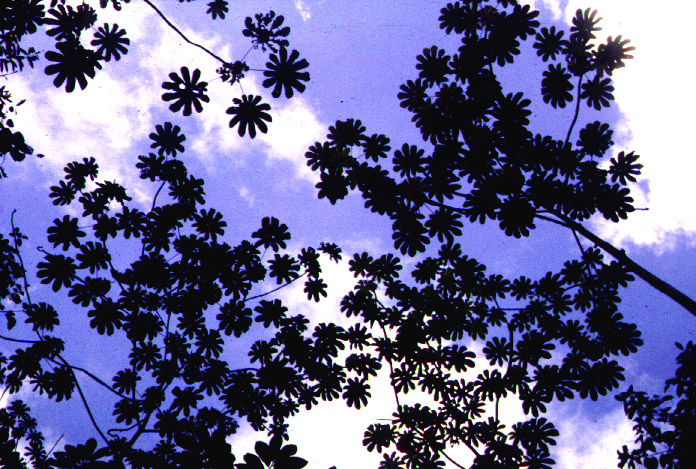 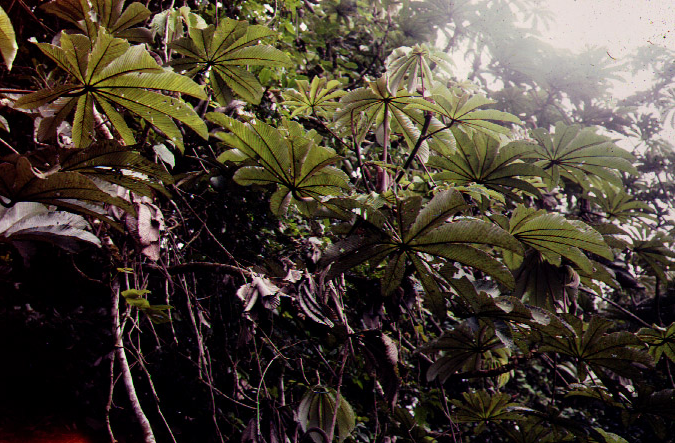 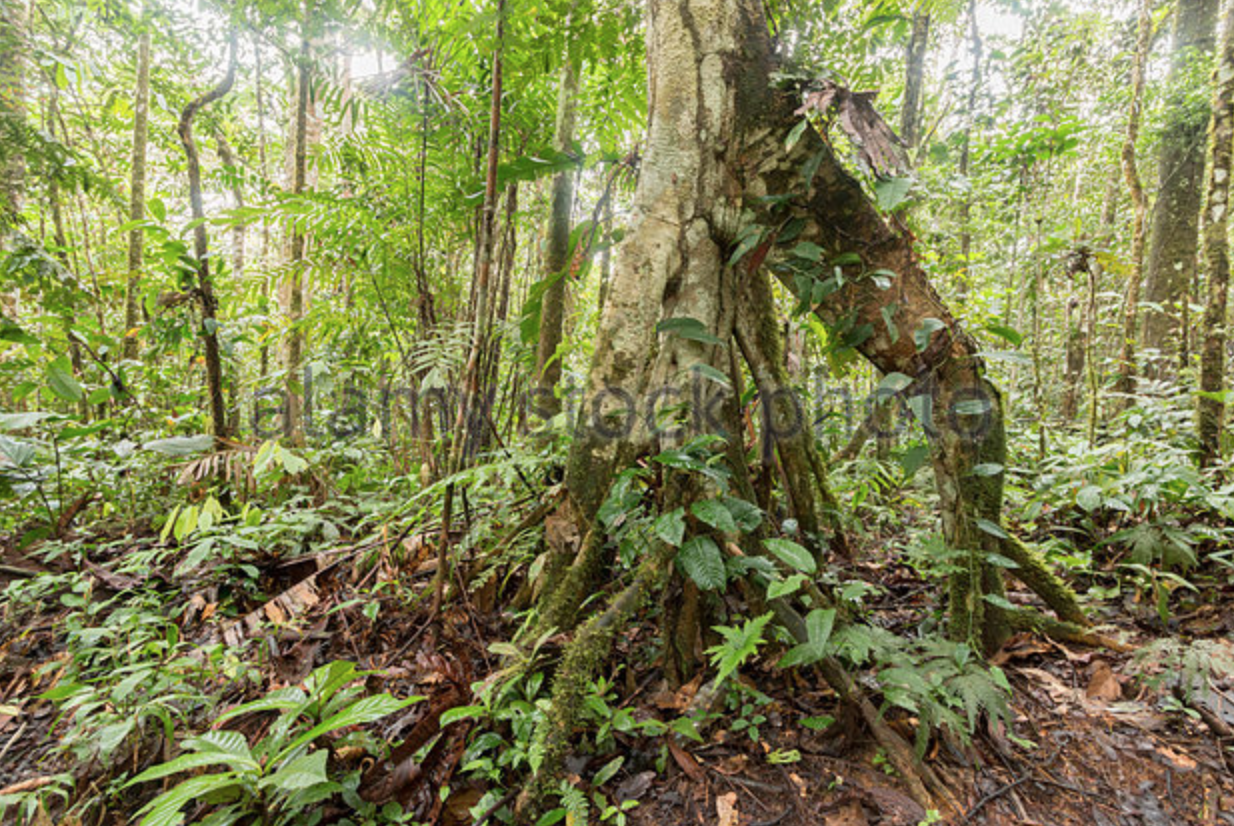 Cecropia – classic leaves, unique buttresses
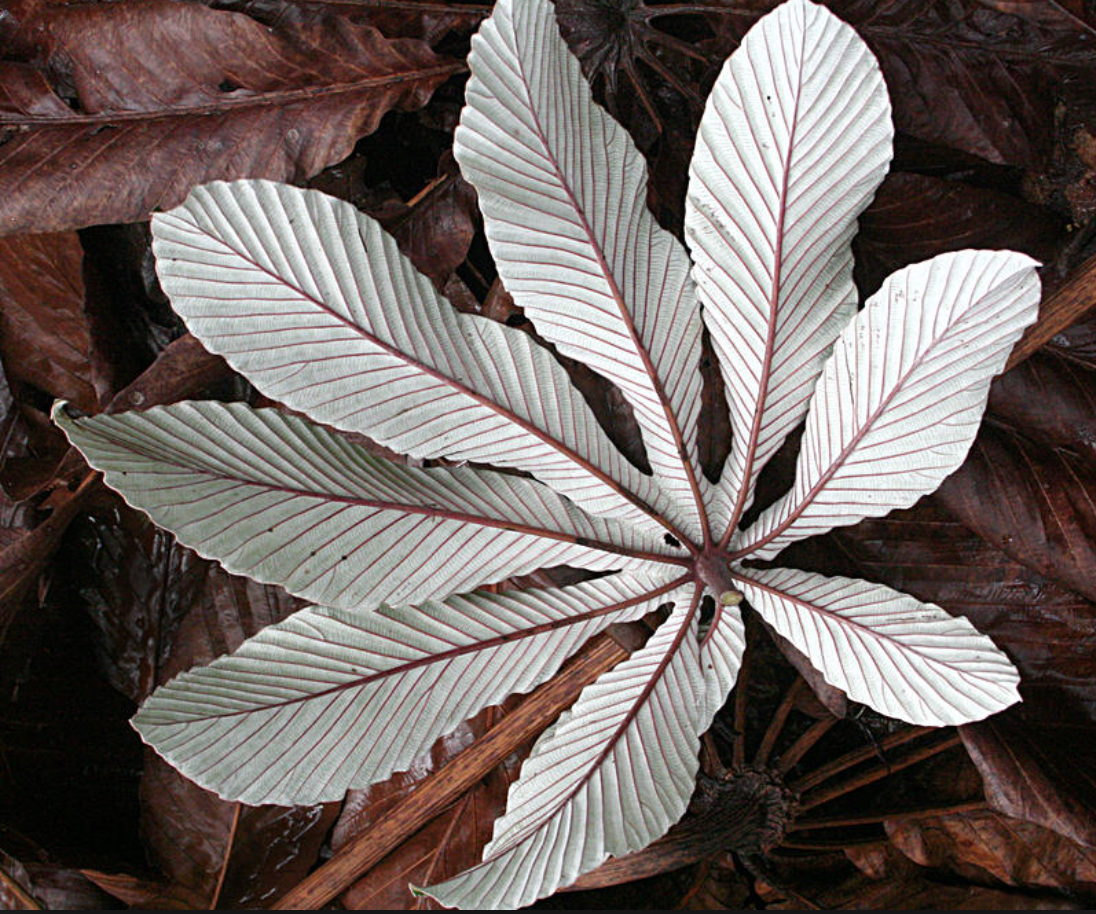 Cecropia defended by Azteca ants
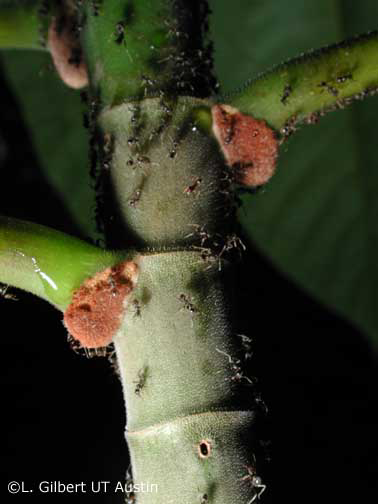 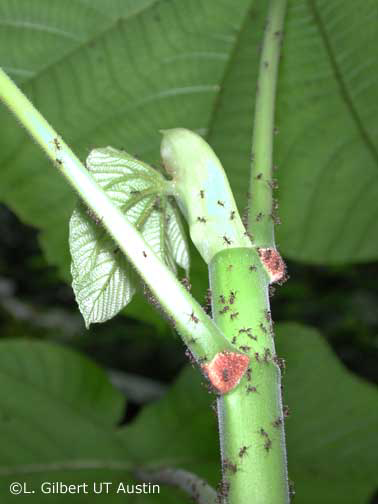 [Speaker Notes: Aztec ants establish colonies inside the hollow stems of Cecropia trees. The ants feed on the sugary solution excreted by small plant-sucking insects which the ants introduce and maintain. The fierce ants protect the tree from other foragers and climbing vines which could cover the plant. They collect small nutritious outgrowths from the base of the Cecropia leaves which they use as food for themselves and their young. -- http://www.mobot.org/education/tropics/page5.html]
Cecropia stem interior
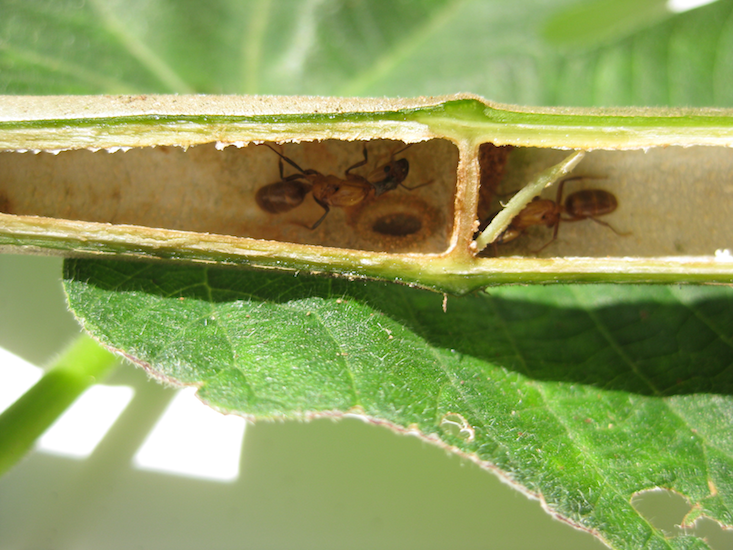 [Speaker Notes: Aztec ants establish colonies inside the hollow stems of Cecropia trees. The ants feed on the sugary solution excreted by small plant-sucking insects which the ants introduce and maintain. The fierce ants protect the tree from other foragers and climbing vines which could cover the plant. They collect small nutritious outgrowths from the base of the Cecropia leaves which they use as food for themselves and their young. -- http://www.mobot.org/education/tropics/page5.html]
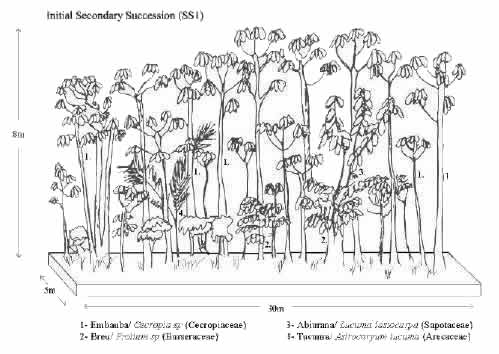 [Speaker Notes: based on a succession analysis from Brazil. See http://www.ecoro.cnpm.embrapa.br/341.html]
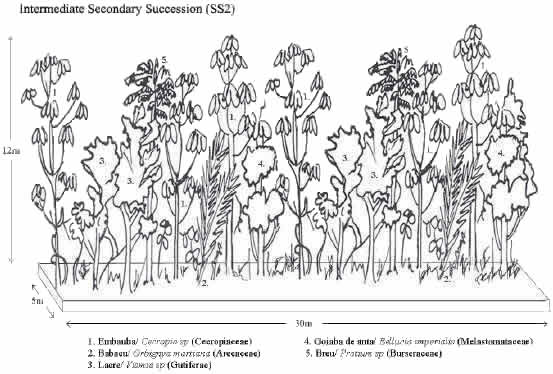 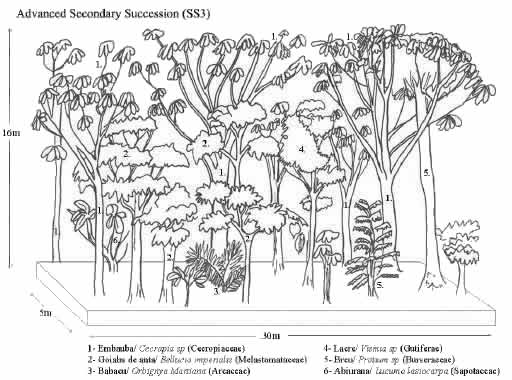 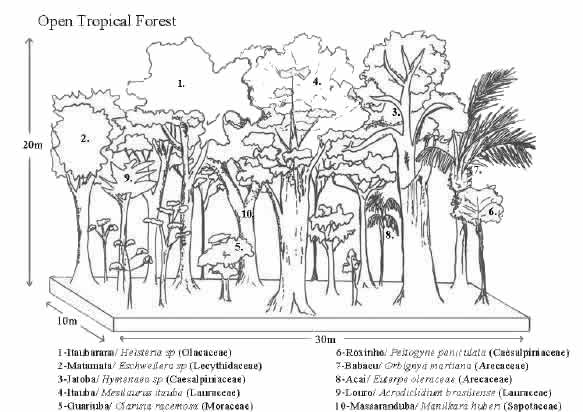 SET ASIDE
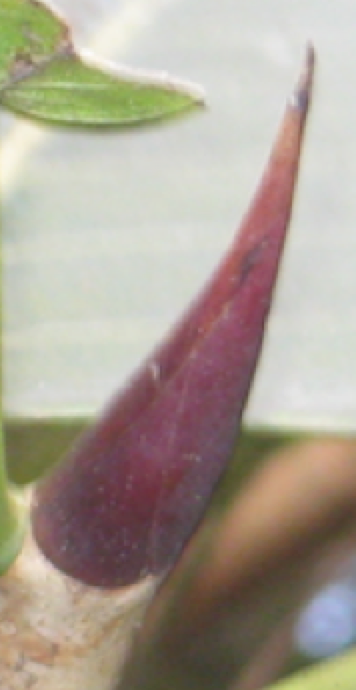 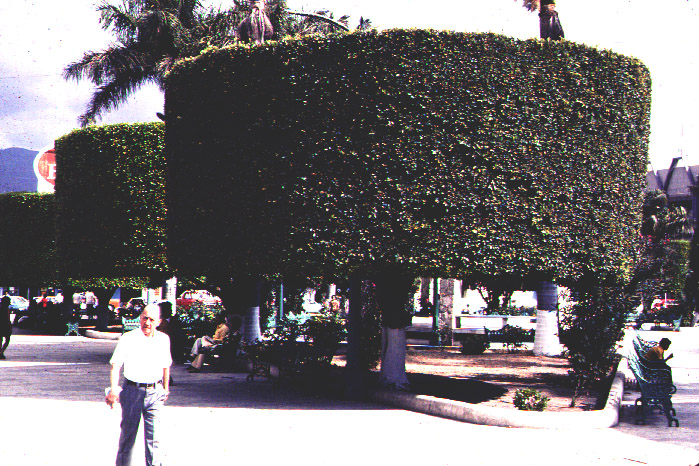